Nov 2024
Stream Parser for Unequal Modulation
Date: 2024-11-09
Authors:
Slide 1
Qinghua Li, Intel
Nov 2024
Stream Parser in EHT
Segment Parser
Stream Parser
After post-FEC padding, coded bits are distributed into different spatial streams in a round robin fashion according to the modulation order
If the allocated bandwidth is greater than 80 MHz, the distributed bits per stream are then distributed to each frequency segment in a round robin fashion
Pre-FEC PHY Padding
LDPC Encoder
Post-FEC Padding
Scrambler
Segment Parser
Slide 2
Qinghua Li, Intel
Nov 2024
2-Stream Parsing in EHT
…
s
s
s
s
s
s
s
s
s
s
s
s
…
…
Slide 3
Qinghua Li, Intel
Nov 2024
Stream Parser for UEQM in HT
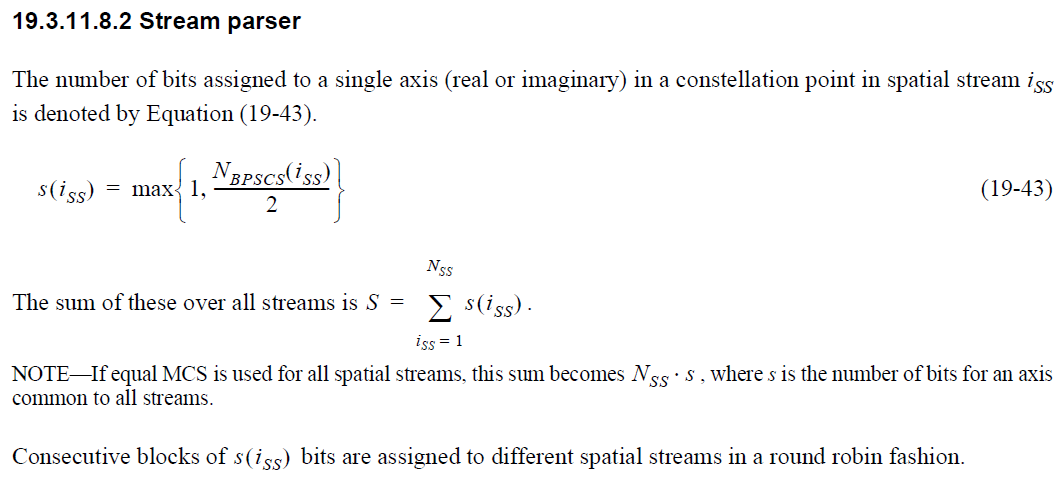 Slide 4
Qinghua Li, Intel
Nov 2024
2-Stream Parsing in HT
s2
s2
s1
s1
s1
s2
s1
s1
s1
s2
s2
s2
…
…
…
Slide 5
Qinghua Li, Intel
Nov 2024
Reuse of HT Stream Parser with Slight Modifications
Slide 6
Qinghua Li, Intel
Nov 2024
Summary


Propose a stream parser for UHR unequal modulation, which reuses existing HT stream parser with restrictions and extensions
Qinghua Li, Intel
Slide 7
Nov 2024
SP1

Do you support reusing HT stream parser in Slide 4 with the modifications in Slide 6 for UHR UEQM?
Y:
N:
A:
Qinghua Li, Intel
Slide 8
Nov 2024
SP2

Do you support that for bandwidths greater than 80 MHz, the coded bit parsing of UHR is stream parsing first followed by segment parsing, the same as in EHT?
Y:
N:
A:
Qinghua Li, Intel
Slide 9
Nov 2024
SP3

Do you support to exclude BPSK in unequal modulation over spatial streams?
Y:
N:
A:
Qinghua Li, Intel
Slide 10
Nov 2024
SP4

Do you support to include 4K QAM in unequal modulation over spatial streams?
Y:
N:
A:
Qinghua Li, Intel
Slide 11